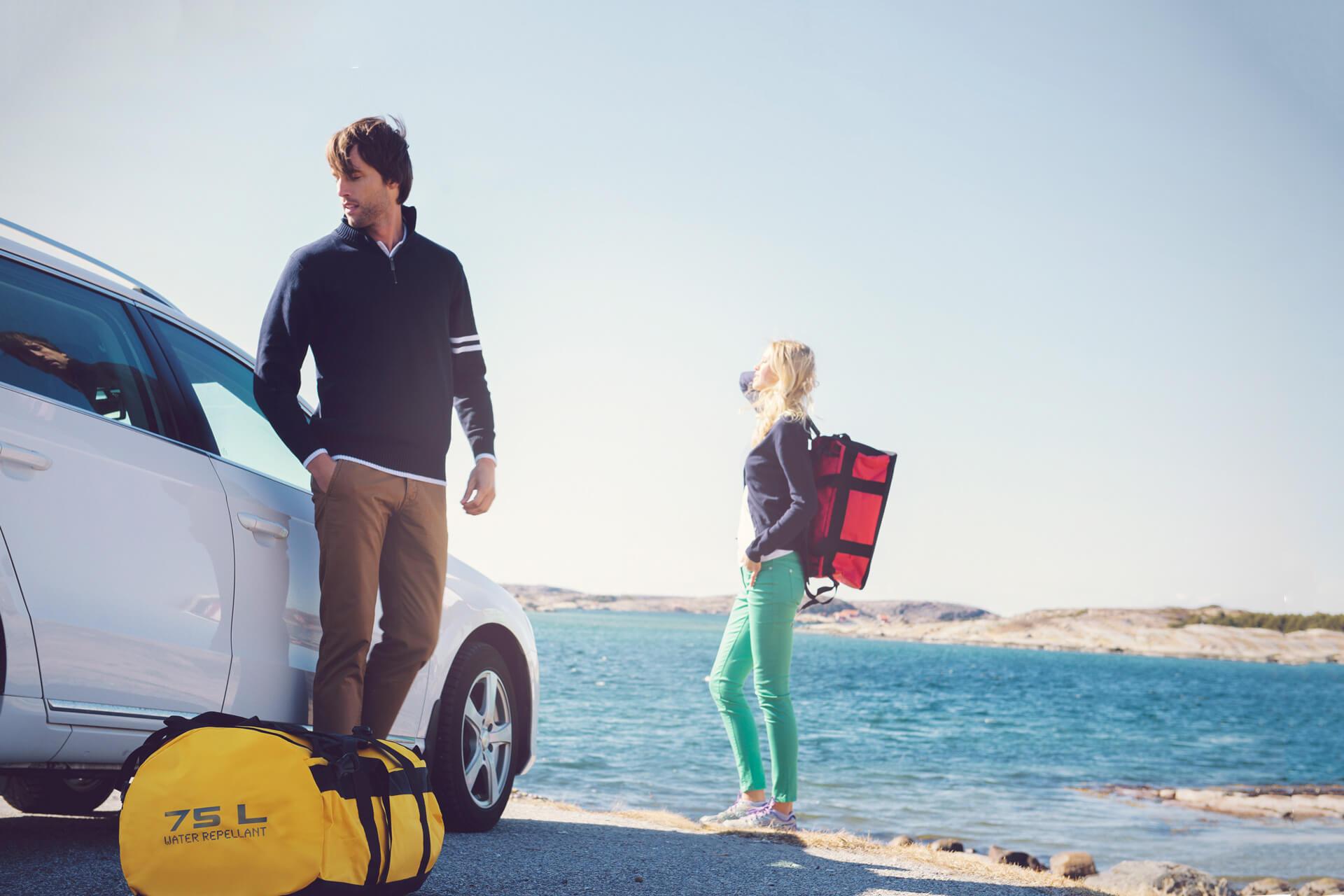 Hoor van God
je identiteit en je bestemming
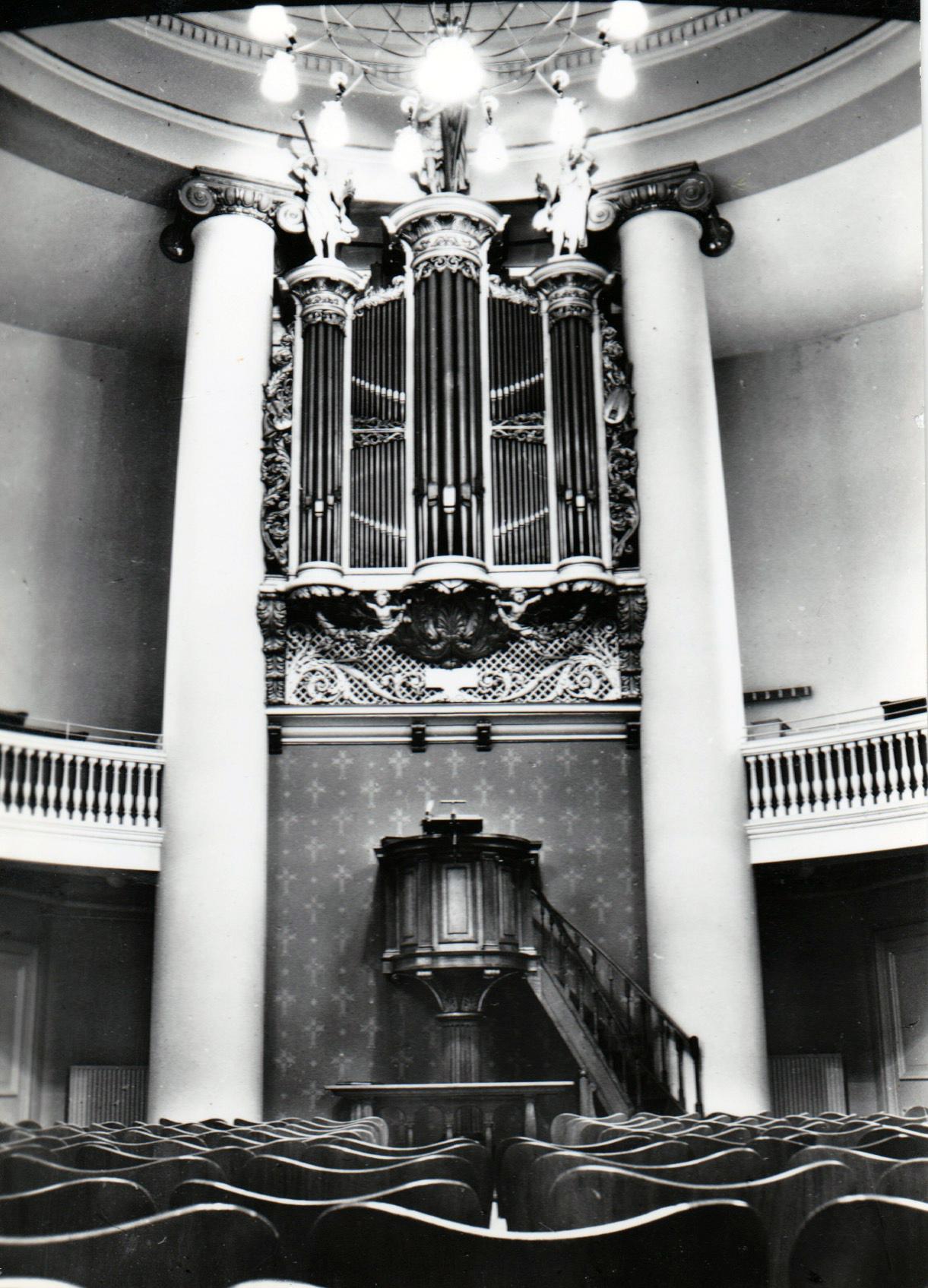 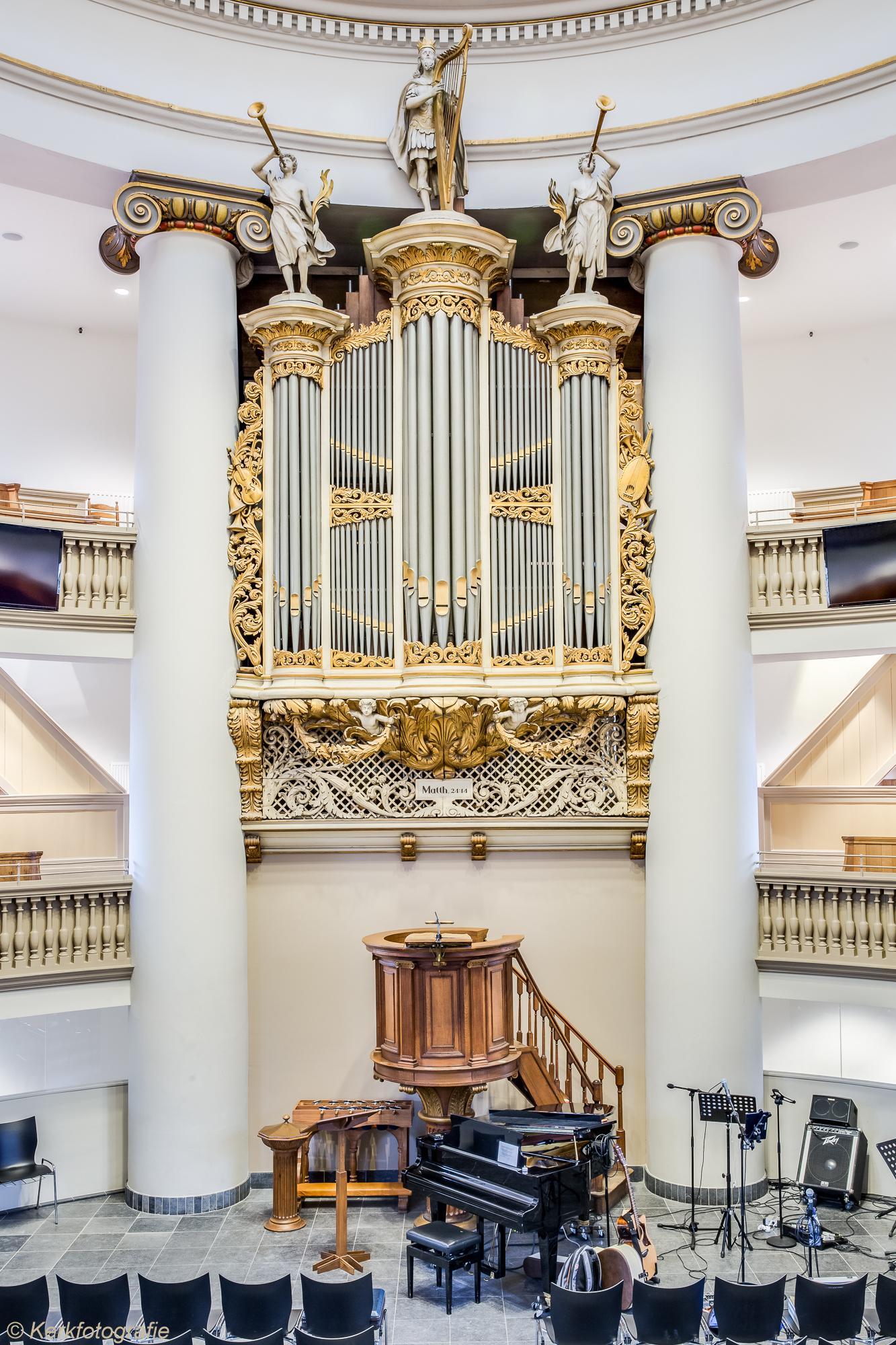 1961 - 2021
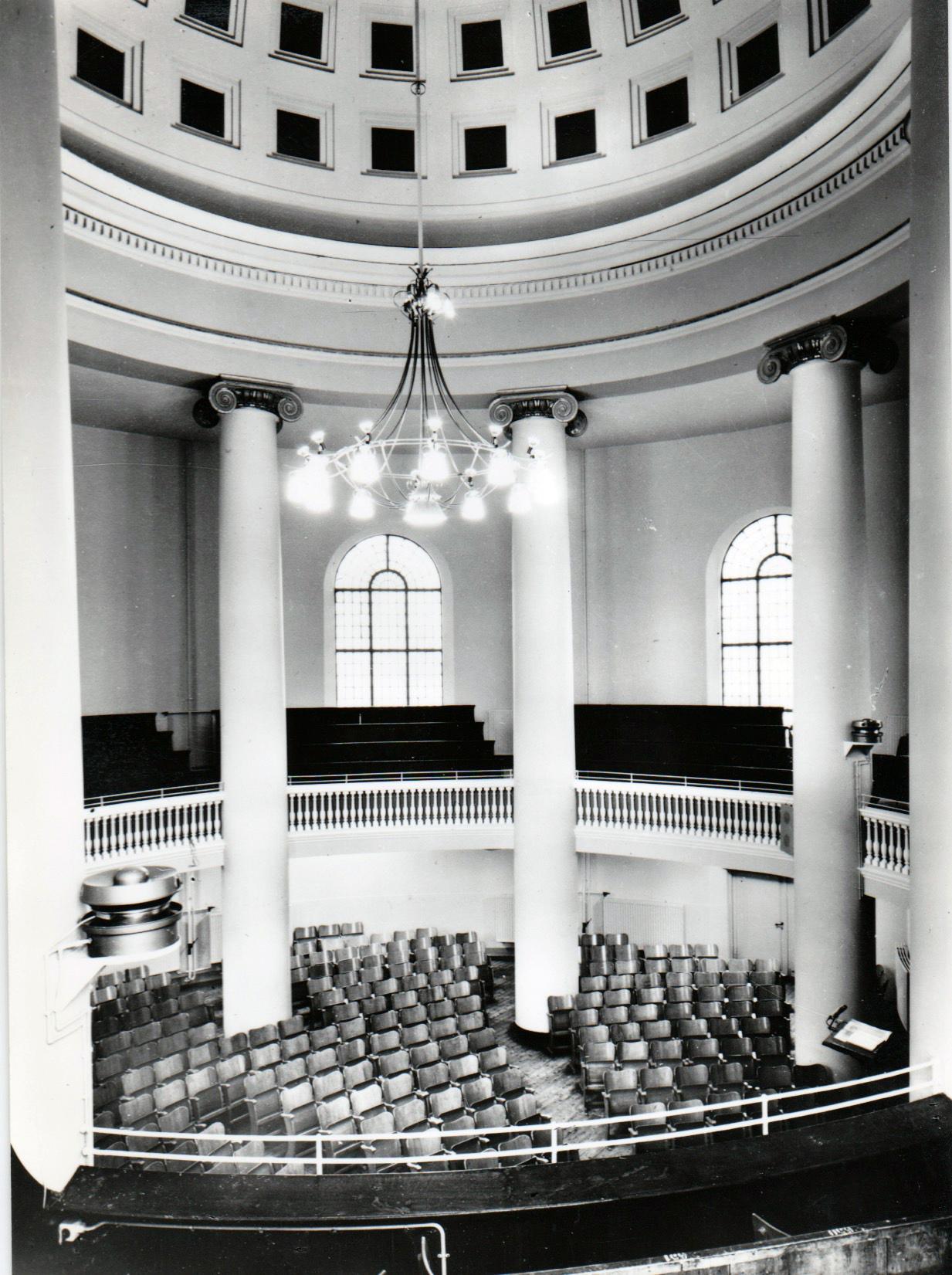 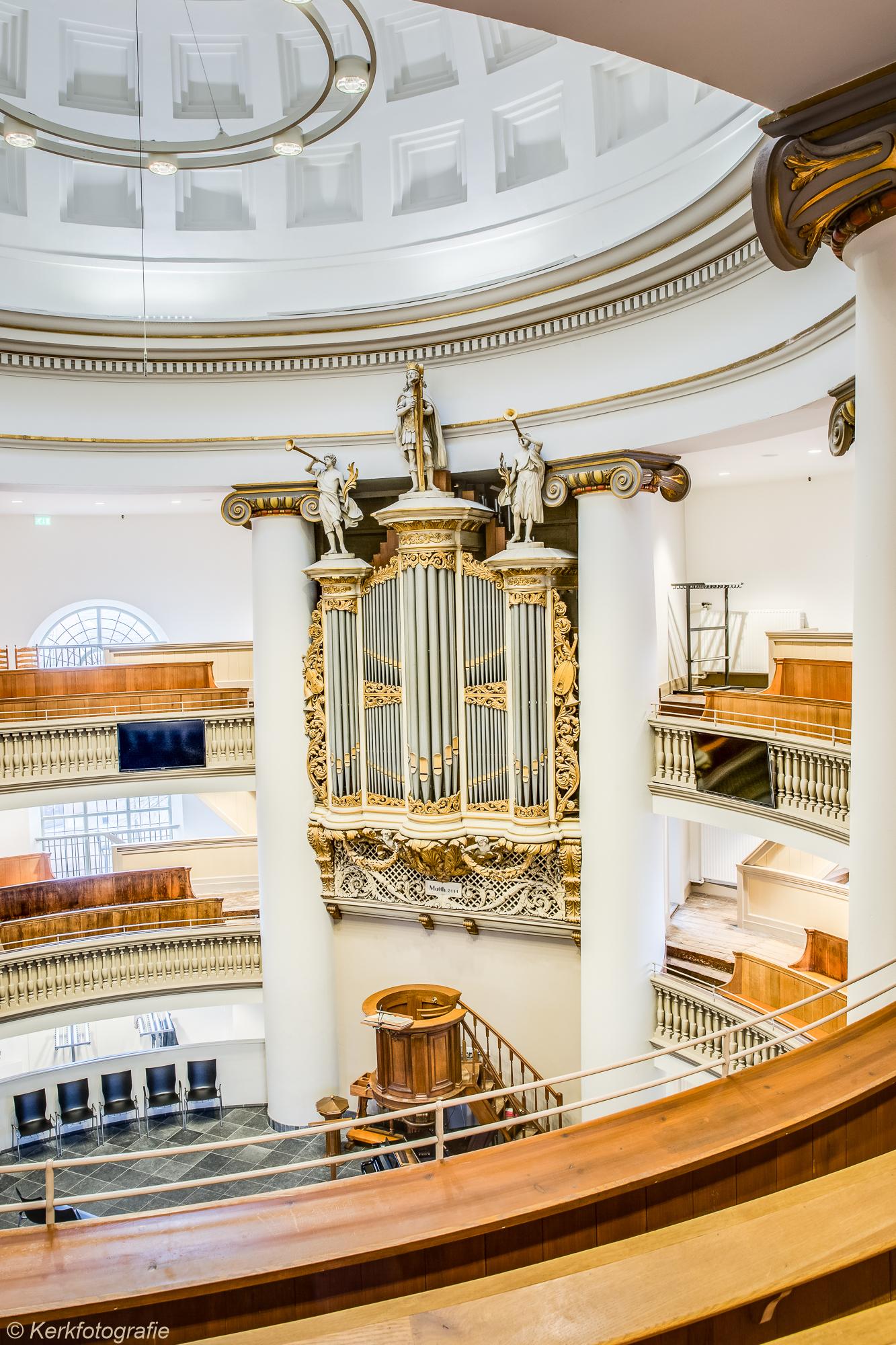 1961 - 2021
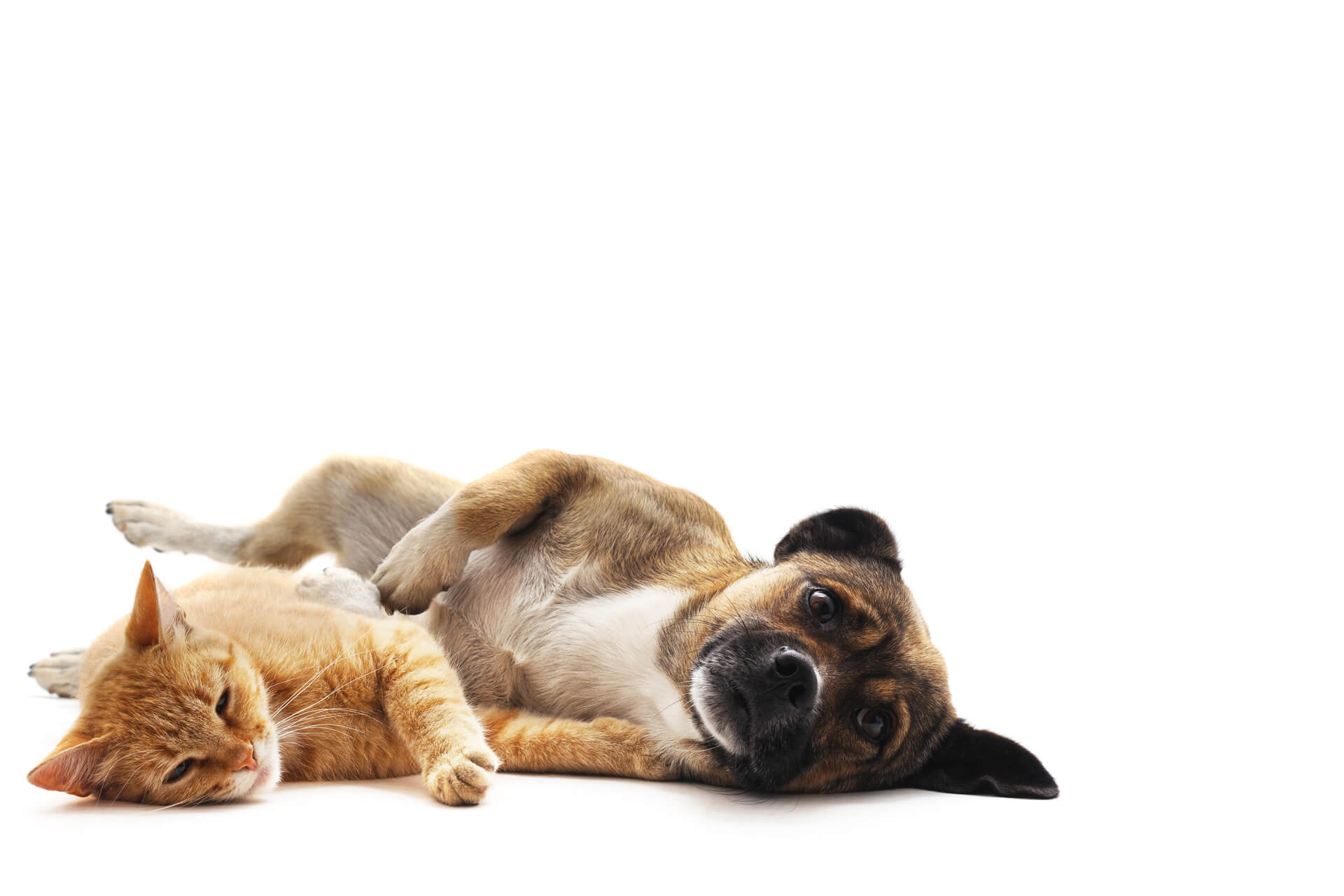 Jaloers op je hond of op je kat?
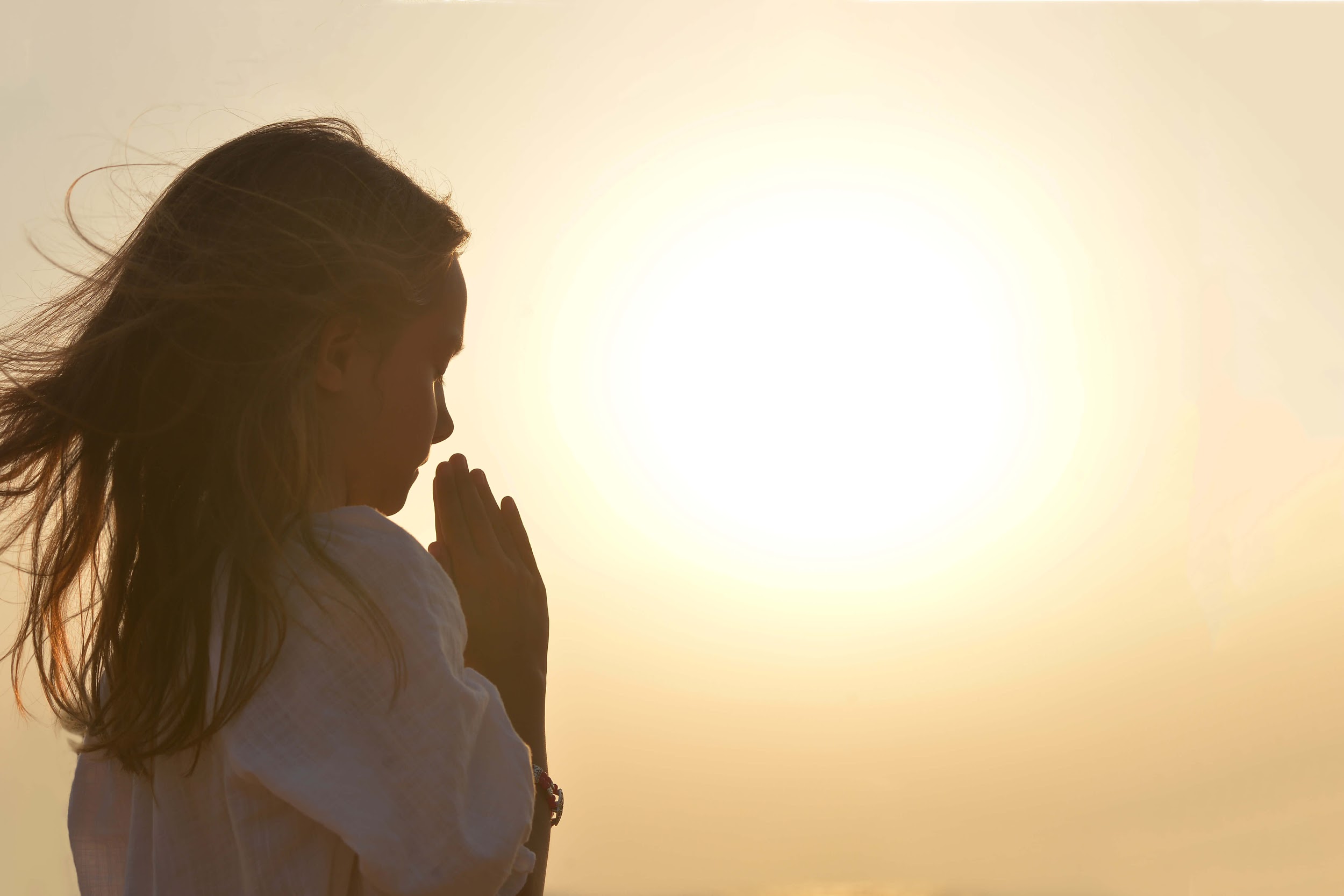 Hoor van God
je identiteit en je bestemming
> wie we zijn
> waarom we er zijn
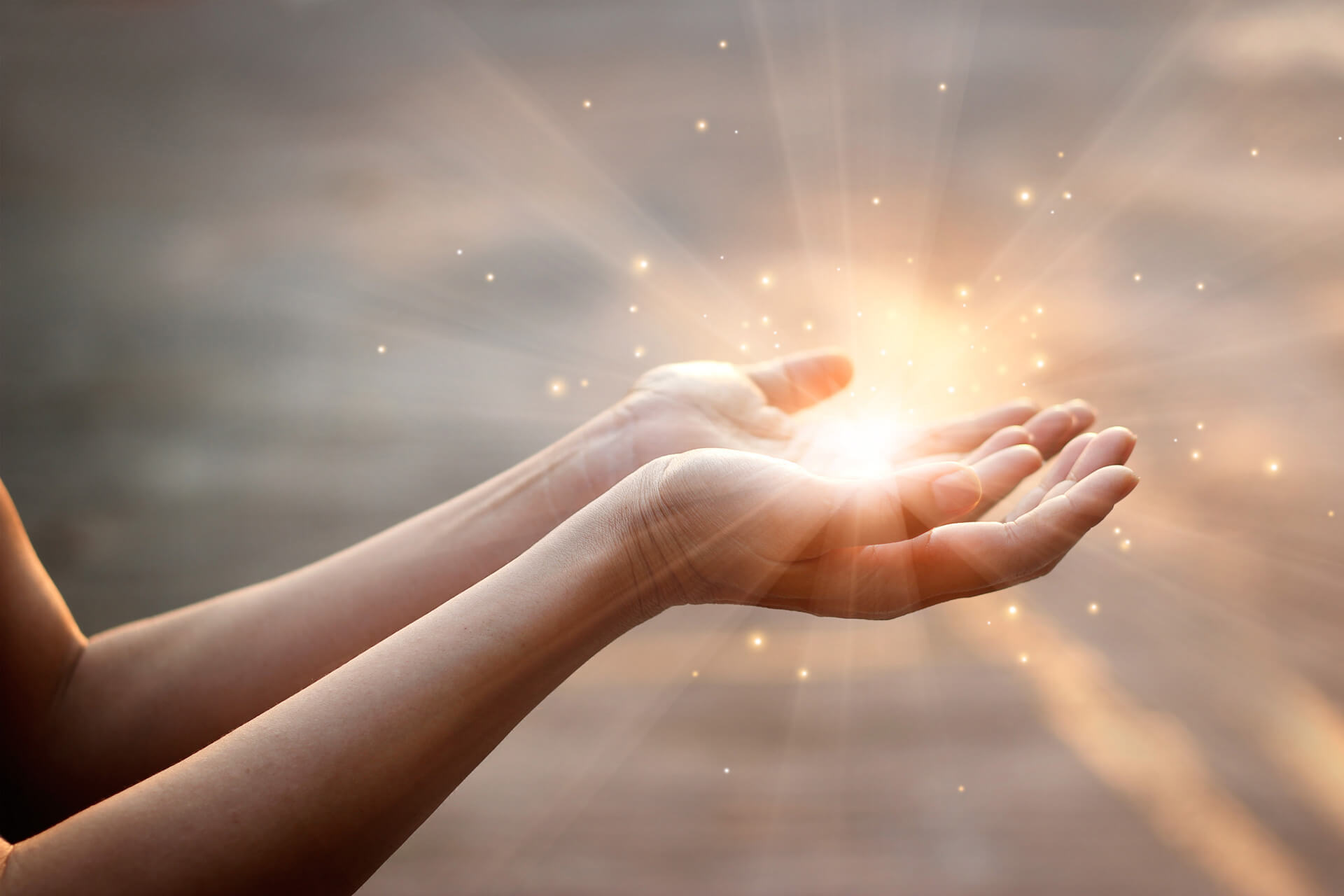 Petrus zegt 5 dingen:
Een ‘uitverkoren geslacht’
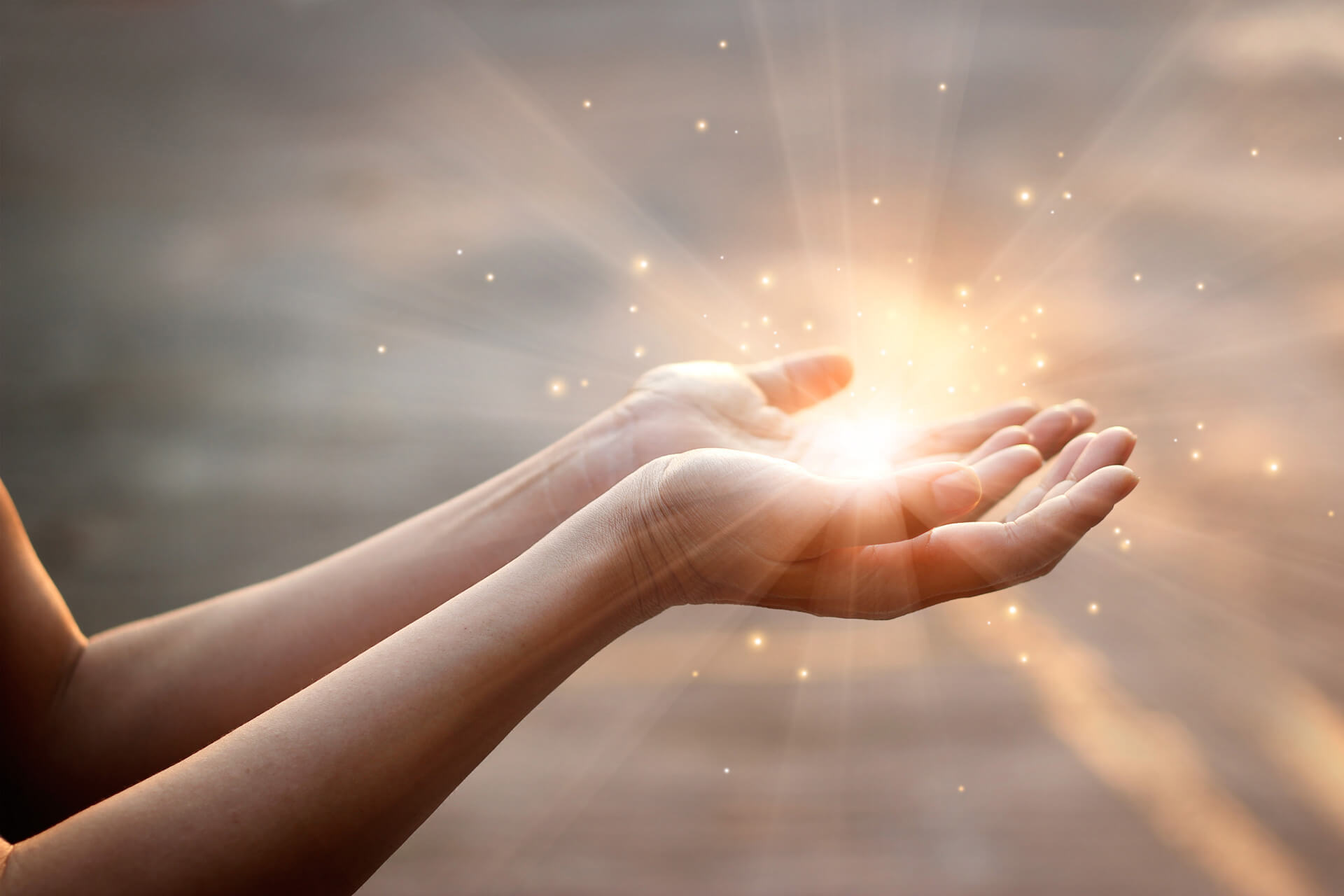 Petrus zegt 5 dingen:
Een ‘uitverkoren geslacht’
Wij zijn ‘begenadigd’
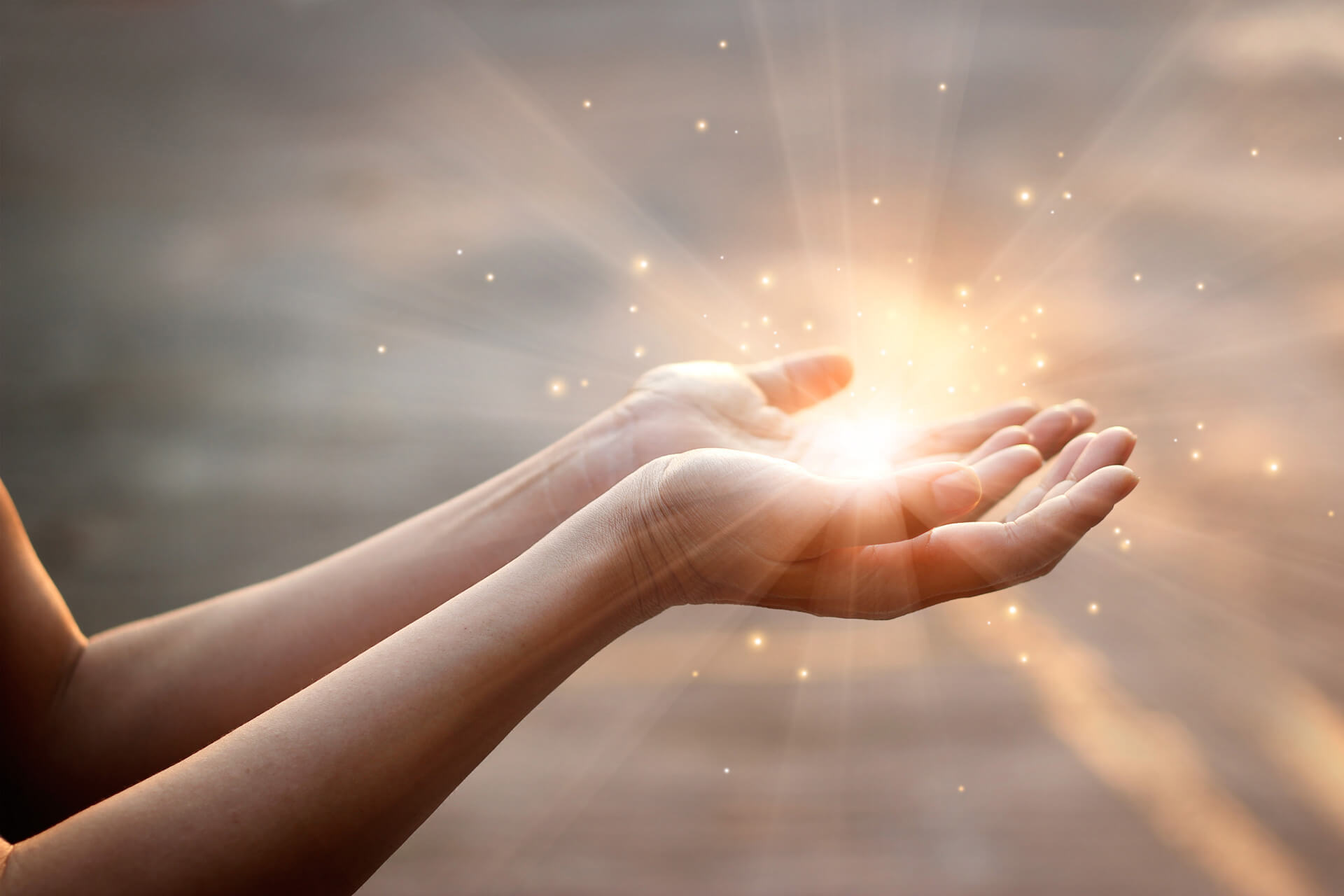 Petrus zegt 5 dingen:
Een ‘uitverkoren geslacht’
Wij zijn ‘begenadigd’
Wij zijn ‘Gods eigendom’
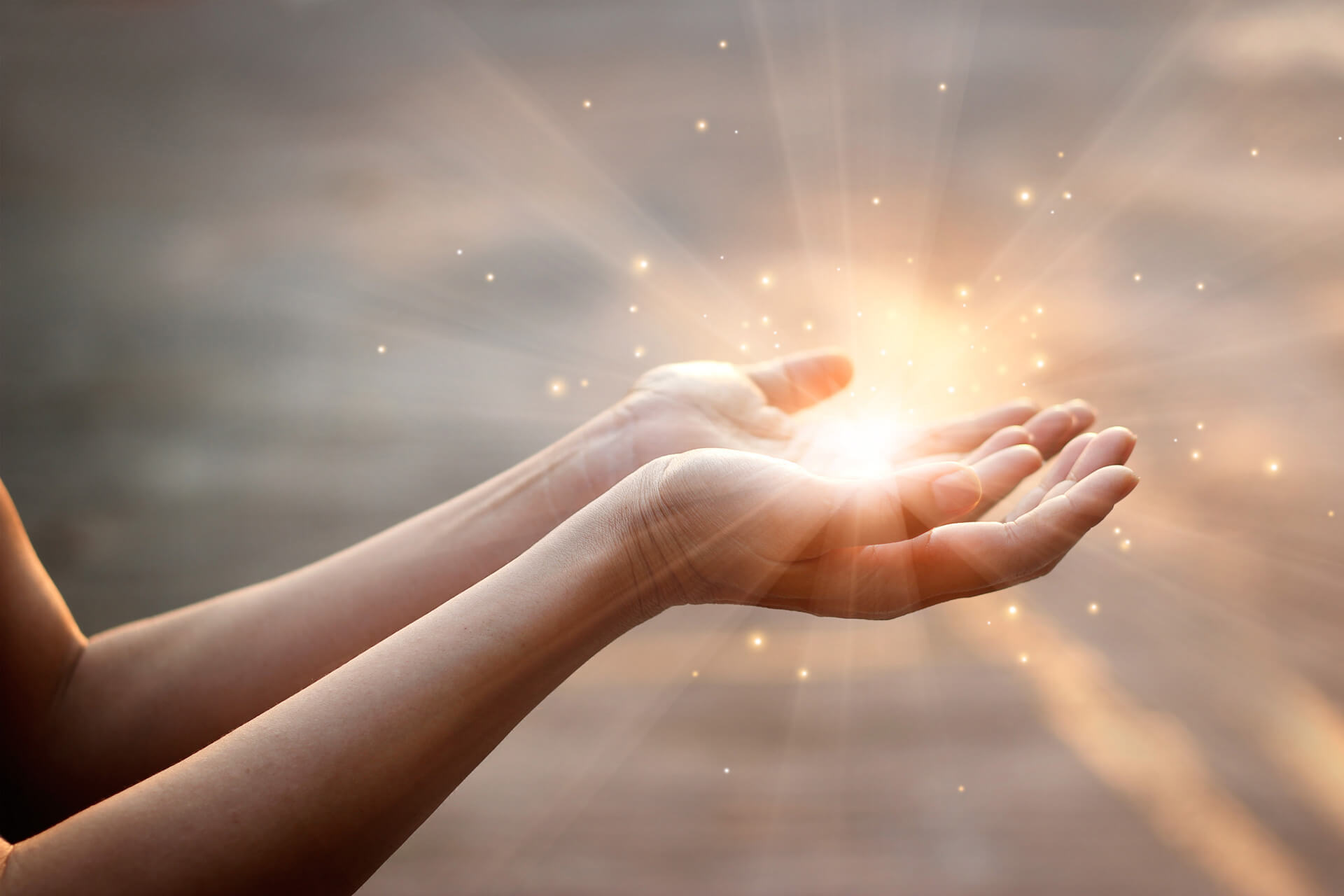 Petrus zegt 5 dingen:
Een ‘uitverkoren geslacht’
Wij zijn ‘begenadigd’
Wij zijn ‘Gods eigendom’
Wij zijn ‘een Heilige natie’
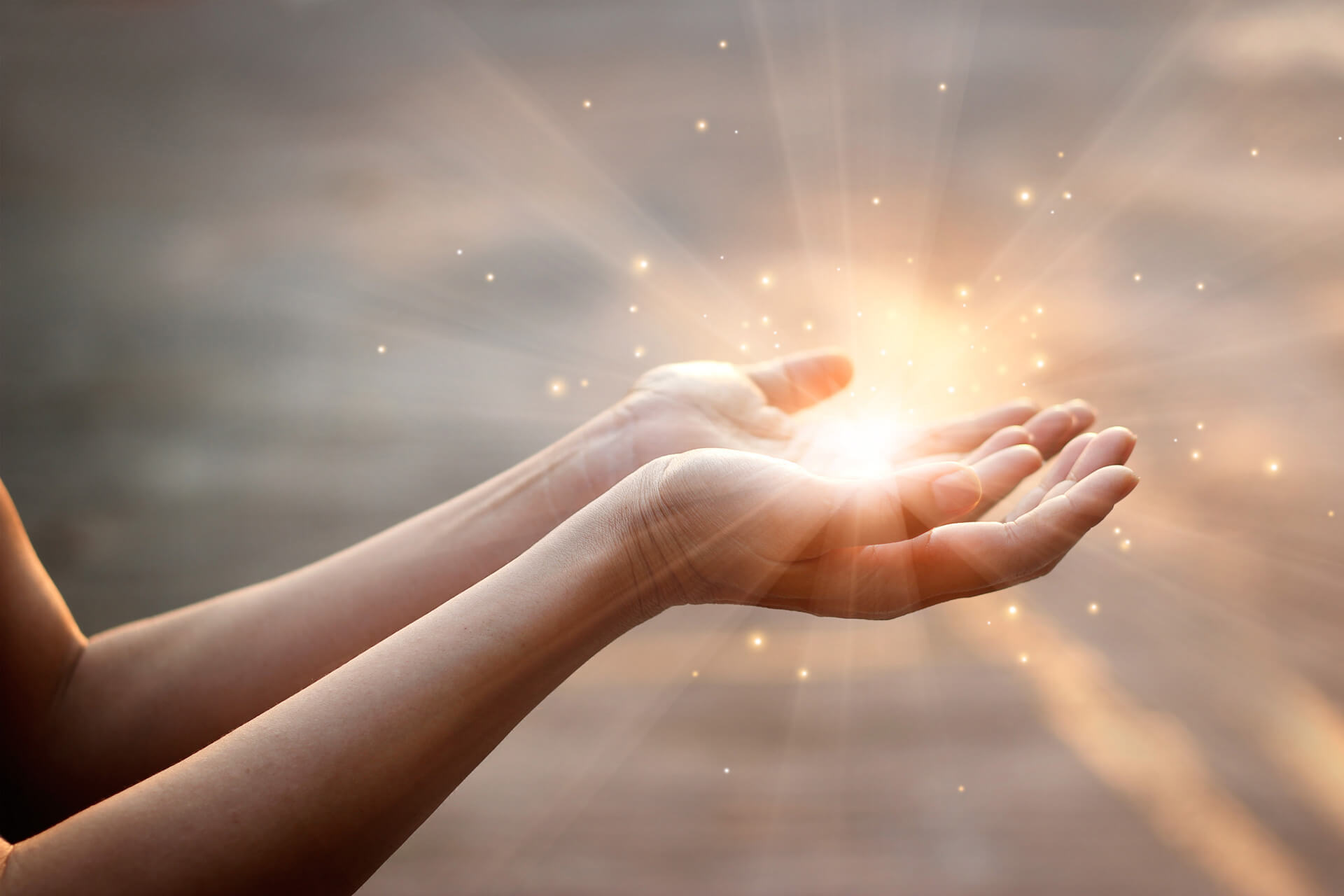 Petrus zegt 5 dingen:
Een ‘uitverkoren geslacht’
Wij zijn ‘begenadigd’
Wij zijn ‘Gods eigendom’
Wij zijn ‘een Heilige natie’
Een ‘koninklijk priesterschap’
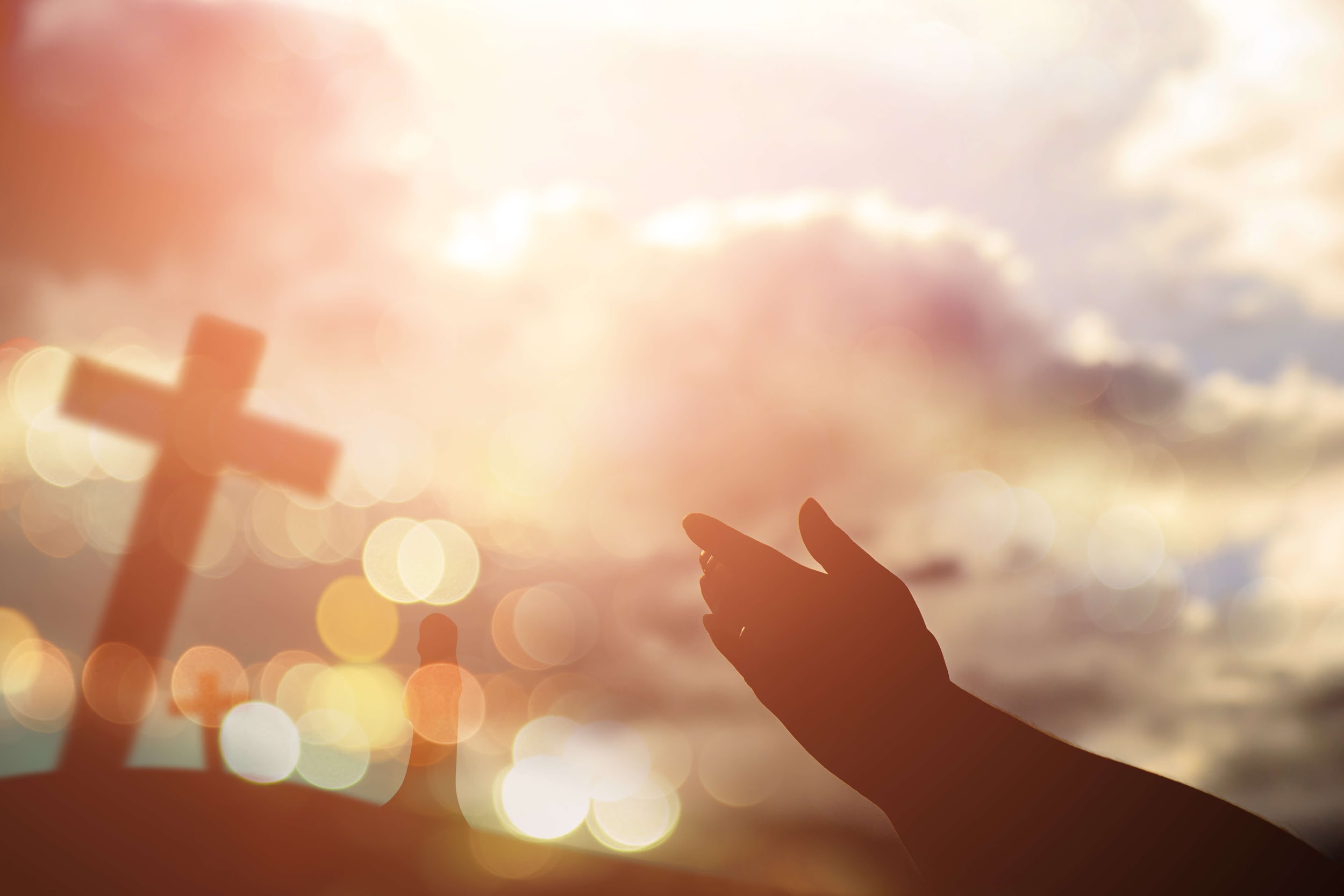 Hoor van God je bestemming
Waarom wij er zijn
> uitverkoren
> begenadigd
> Gods eigendom
> heilig en priesters
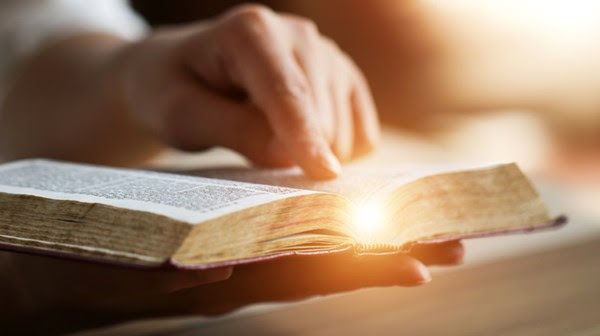 Wij zijn geschapen
voor het daglichtom te leven met en door Christus
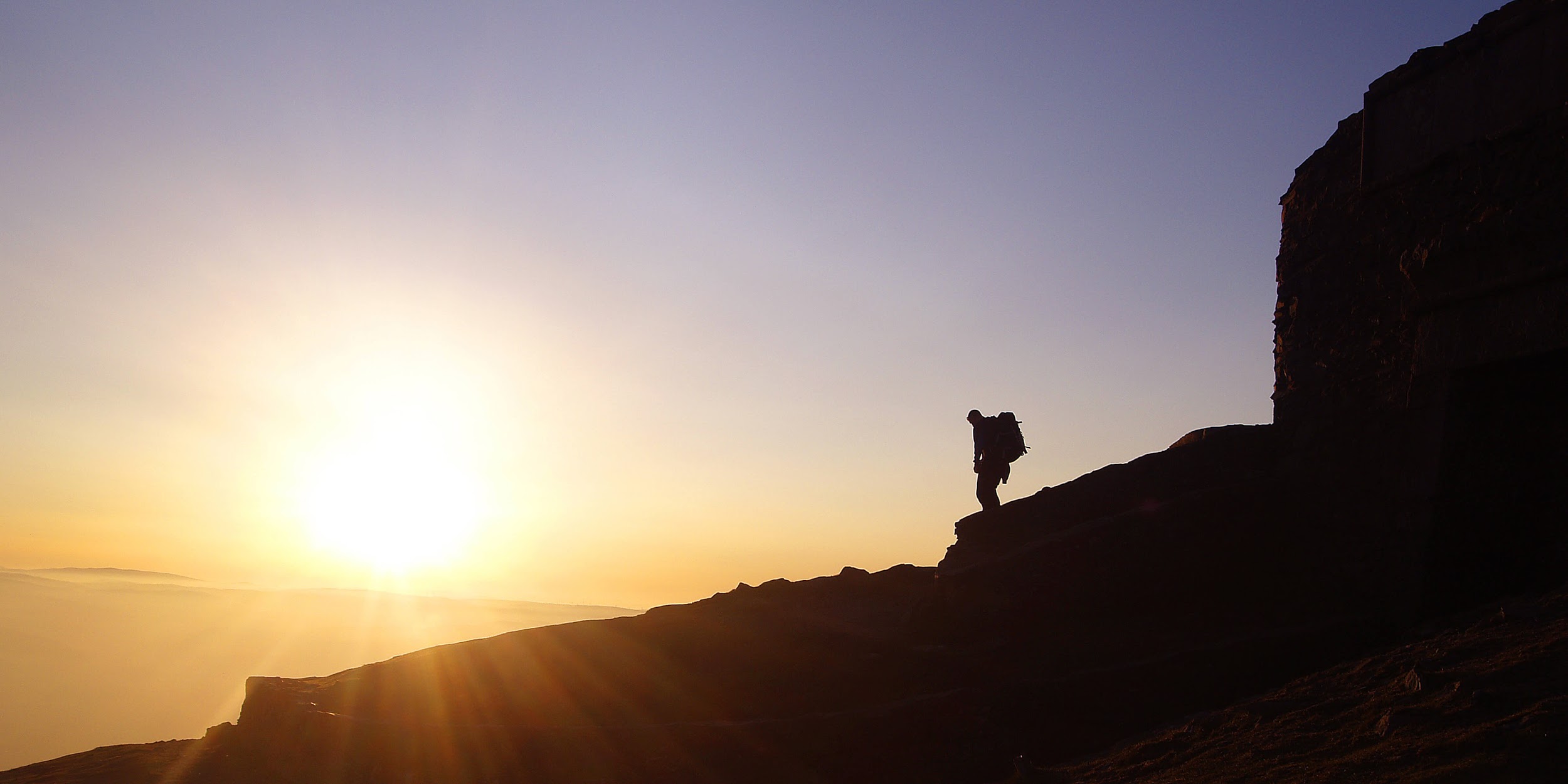 Wij zijn een uitverkoren geslacht, een koninklijk priesterschap, een heilige natie, Gods eigen volk.Dat is onze identiteit, dat is wie wij zijn.Om Hem te dienen en zijn uitnemende goedheid te verkondigen.Dat is onze bestemming,dat is waarom wij er zijn.